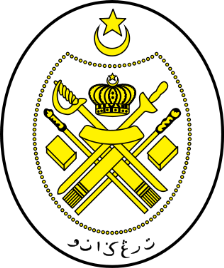 Jabatan Hal Ehwal Agama Terengganu
KHUTBAH MULTIMEDIA 
Siri: 33 / 2022
KESEIMBANGAN HIDUP 
KUNCI KEBAHAGIAAN
21 Muharram 1444 bersamaan   19 Ogos 2022 
http://e-khutbah.terengganu.gov.my
Pujian Kepada Allah S.W.T.
الْحَمْدُ لِلَّهِ
Segala puji-pujian hanya bagi Allah S.W.T.
Syahadah
وَأَشْهَدُ أَنْ لاَ إِلَهَ إِلاَّ اللهُ وَحْدَهُ لاَ شَرِيكَ لَهُ،
 وَأَشْهَدُ أَنَّ محمداً عَبْدُهُ وَرَسُوْلُهُ أَرْسَلَهُ بِالْهُدَى وَدِيْنِ الْحَقِّ
Dan aku bersaksi  bahawa sesungguhnya tiada tuhan melainkan Allah Yang Maha Esa, Tiada Sekutu Bagi-Nya

Dan aku bersaksi bahawa Nabi Muhammad SAW hamba-Nya dan rasul-Nya yang diutuskan bersama petunjuk dan agama yang benar
Selawat Ke Atas Nabi Muhammad S.A.W
اَللَّهُمَّ صَلِّ وَسَلِّمْ عَلَى سَيِّدِنَا مُحَمَّدٍ أَشْرَفِ الأَنْبِيَاءِ وَالْمُرْسَلِيْنَ، وَعَلَى آَلِهِ وَأْصْحَابِهِ، وَالتَّابِعِيْنَ لَهُمْ بِإِحْسَانٍ إلَىَ يَوْمِ الدِّيْنِ
Ya Allah, cucurilah rahmat dan  kesejahteraan ke atas junjungan kami Muhammad SAW, semulia-mulia nabi dan utusan, dan ke atas keluarganya, sahabatnya dan orang-orang yang mengikut mereka dengan baik hingga ke Hari Kiamat
Pesanan Takwa
اتَّقُوْا اللهَ وَأَطِيْعُوْهُ، 
لَعَلَّكُمْ تُرْحَمُوْنَ
Marilah kita sama-sama berusaha untuk meningkatkan ketaqwaan dan ketaatan kepada Allah SWT pada setiap masa dan keadaan, dengan melaksanakan segala perintah-Nya dan meninggalkan segala larangan-Nya. Mudah-mudahan kita akan mendapat rahmat Allah SWT di dunia dan akhirat
Tajuk Khutbah Hari Ini :
19 Ogos 2022
Bersamaan
 21 Muharram 1444
Keseimbangan Hidup Kunci Kebahagiaan
Keseimbangan dan kesederhanaan
Merupakan suatu tuntutan dalam Islam bagi menjamin kebahagiaan dunia dan akhirat
Fitrah manusia yang sejahtera
Memerlukan keseimbangan dalam semua urusan hidupnya
Allah SWT menjadikan agama Islam yang dianuti ini sebagai agama yang seimbang yang sesuai dengan kehendak fitrah manusia
Antara kesimbangan dalam hidup yang dituntut oleh Islam
Menjaga keseimbangan antara masa bekerja dengan kerehatan tubuh badan, selaras dengan tujuan Allah SWT menciptakan siang dan malam
PERTAMA
Siang waktu untuk bekerja dan malam waktu untuk berehat
Antara kesimbangan dalam hidup yang dituntut oleh Islam
Menjaga keseimbangan dalam menunaikan hak-hak yang perlu ditunaikan, iaitu hak Allah, hak diri sendiri dan juga hak keluarga
KEDUA
Janganlah terlalu mementingkan hak tertentu sehingga mengabaikan hak yang lain
Kisah Salman al Farisi dan Abu al Darda’
Dua orang sahabat yang dipersaudarakan oleh Rasulullah SAW dalam peristiwa Hijrah
Salman pergi menziarahi Abu al Darda’ pada suatu hari, lalu mendapati Abu al Darda’ hanya memenuhi keseluruhan masanya untuk beribadat kepada Allah SWT, siang berpuasa, malam Qiamullail, tanpa mempedulikan hak-hak isteri dan keluarga
Berlakulah dialog antara dua sahabat ini
Salman Al-Farisi menasihatkan Abu al Darda’ supaya mengimbangi antara hak-hak tersebut dengan katanya :
"إنَّ لِرَبِّكَ عَلَيْكَ حَقًّا، ولِنَفْسِكَ عَلَيْكَ حَقًّا، ولأَهْلِكَ عَلَيْكَ حَقًّا، فَأَعْطِ كُلَّ ذِي حَقٍّ حَقَّهُ“
Yang bermaksud : Bahawa sesungguhnya bagi Tuhanmu hak yang wajib engkau tunaikan, bagi dirimu hak yang wajib engkau tunaikan dan bagi isterimu hak yang wajib engkau tunaikan, oleh itu berikanlah setiap yang berhak itu haknya
Kemudian mereka datang berjumpa dengan Rasulullah dan menceritakan hal tersebut kepada Baginda, lalu Baginda SAW bersabda : صَدَقَ سَلْمَانُ  (Benarlah tindakan Salman itu)
( Hadis Riwayat Bukhori )
RUMUSAN kisah
Walaupun beribadat kepada Allah SWT merupakan suatu tuntutan yang besar, namun ia tidak seharusnya sampai mengabaikan keperluan diri dan keperluan keluarga, justeru bagi menjamin kesejahteraan dan kebahagiaan hidup, imbangkanlah antara tanggungjawab beribadat kepada Allah, tugasan harian, dan menunaikan hak keluarga
Antara kesimbangan dalam hidup yang dituntut oleh Islam
Menjaga keseimbangan antara pengurusan kewangan dan perbelanjaan, iaitu dengan cara bersederhana, tidak boros dan tidak kedekut
KETIGA
Antara kesimbangan yang dituntut 
oleh Islam dalam hidup
Menjaga keseimbangan antara tuntutan rohani dan jasmani
KEEMPAT
Allah SWT menjadikan manusia ini terdiri daripada roh dan jasad, justeru manusia perlu menjaga kedua-duanya dengan seimbang, supaya hidup sentiasa dalam keadaan tenang dan aman damai
Untuk menjaga kerohanian
Maka disyariatkan ibadat-ibadat khusus seperti solat, puasa, zakat, haji, zikir dan sebagainya yang menjadi asbab kepada ketenangan jiwa
Untuk menjaga jasmani
Allah SWT mengharuskan perkahwinan, makan minum, berhias diri dan sebagainya yang menjadi keperluan naluri fitrah manusia yang sejahtera
Akibat tidak diimbangkan kerohanian & jasmani
Seseorang manusia tidak akan dapat hidup aman damai dan bahagia, kerana bertentangan dengan fitrah
Rasulullah SAW menegur tiga golongan sahabat yang bertindak keterlaluan dalam melaksanakan ibadat kepada Allah, dengan berpuasa sepanjang masa, qiamullail sepanjang masa dan tidak berkahwin selama-lamanya
Sabda Nabi Muhammad SAW
 yang bermaksud :
“Adakah kamu berkata begini-begini? Ketahuilah, demi Allah, aku lebih takut kepada Allah dan lebih bertakwa kepada Nya daripada kamu, tetapi aku berpuasa dan aku berbuka, aku solat dan aku tidur dan aku berkahwin dengan kaum wanita, oleh itu sesiapa yang membenci sunnahku maka dia bukan dari orang yang mengikut sunnahku. “
( Hadis Riwayat Bukhori )
KESIMPULAN
Keseimbangan merupakan perkara yang sangat penting dalam kehidupan
Tanpa keseimbangan, manusia tidak akan dapat mengecapi nikmat kebahagiaan dan kesejahteraan hidup
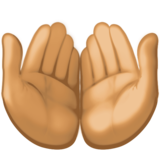 بَارَكَ اللهُ لِي وَلَكُمْ فِي الْقُرْآنِ الْعَظِيْمِ.
 وَنَفَعَنِي وَاِيِّاكُمْ بِمَا فِيْهِ مِنَ الآيَاتِ وَالذِّكْرِ الْحَكِيْمِ.
وَتَقَبَّلَ الله مِنِّي وَمِنْكُمْ تِلاوَتَهُ اِنَّهُ هُوَ السَّمِيْعُ الْعَلِيْمُ.
أقُوْلُ قَوْلِي هَذا وَأَسْتَغْفِرُ اللهَ الْعَظِيْمَ لِيْ وَلَكُمْ
 وَلِسَائِرِ الْمُسْلِمِيْنَ وَالْمُسْلِمَاتِ وَالْمُؤْمِنِيْنَ وَالْمُؤْمِنَاتِ
 فَاسْتَغْفِرُوْهُ إنَّهُ هُوَ الْغَفُوْرُ الرَّحِيْمُ.
Doa Antara Dua Khutbah
آمِينَ ، يَا مُوَفِّقَ الطَّائِعِينَ
وَفِّقنَا لِطَاعَتِكَ أَجمَعِينَ
وَتُب عَلَينَا وَعَلَى المُسلِمِينَ
وَاغفِر ذَنبَ مَن يَقُولُ: «أَستَغفِرُ اللهَ» العَظِيمَ
وَنَستَغفِرُ اللهَ
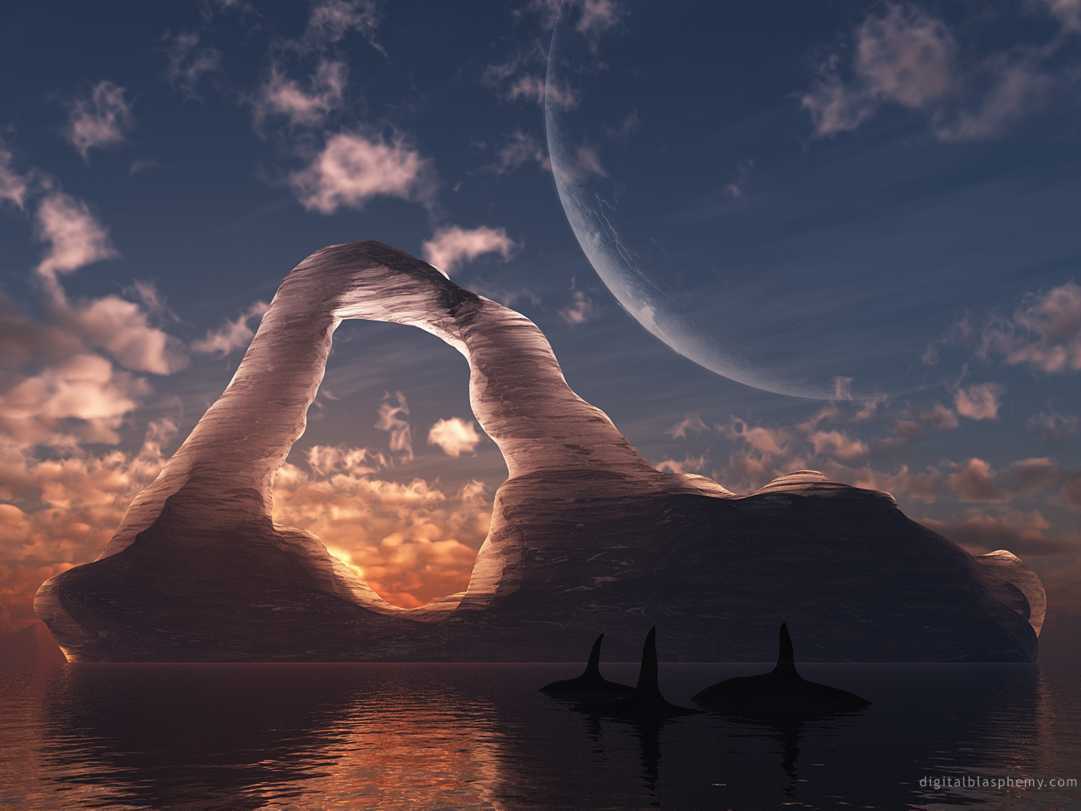 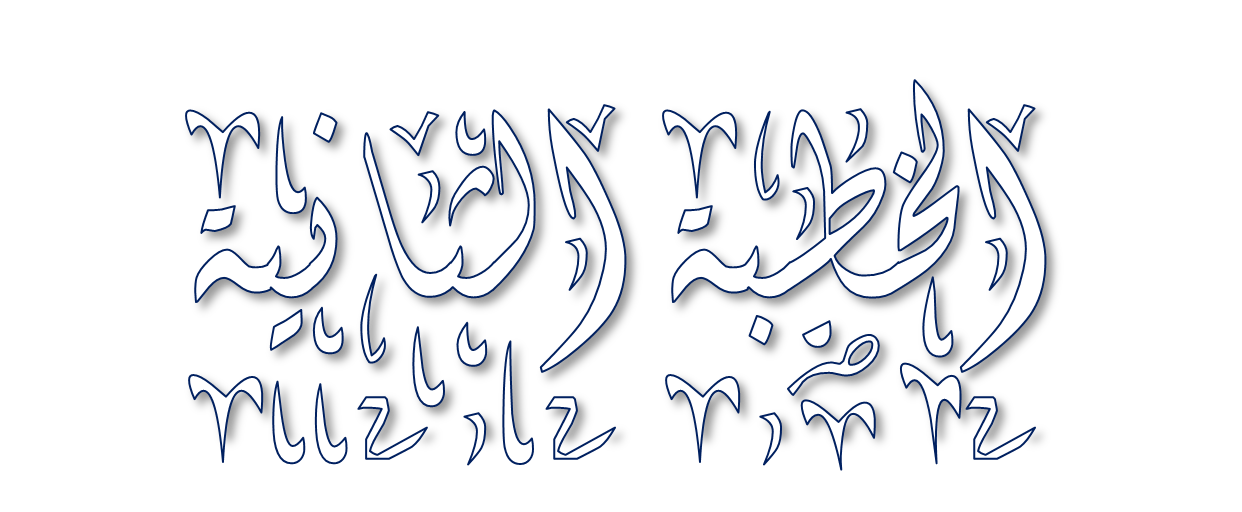 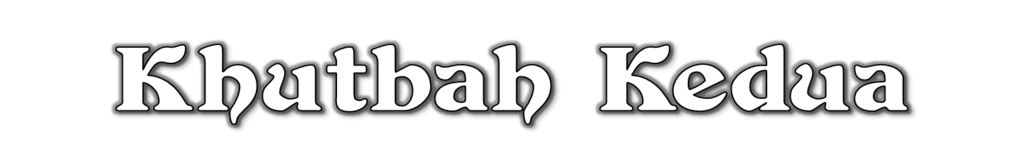 Pujian Kepada Allah S.W.T.
الْحَمْدُ لِلَّهِ
Segala puji-pujian hanya 
bagi Allah S.W.T.
Syahadah
وَأَشْهَدُ أَن لآ إِلَهَ إِلاَّ اللهُ وَحْدَهُ لاَ شَرِيْكَ لَهُ، وَأَشْهَدُ أَنَّ سَيِّدَنَا مُحَمَّدًا عَبْدُهُ وَرَسُوْلُهُ.
Dan aku bersaksi  bahawa sesungguhnya tiada tuhan melainkan Allah, Yang Maha Esa, tiada sekutu bagi-Nya, dan juga aku bersaksi bahawa junjungan kami (Nabi) Muhammad (S.A.W) hamba-Nya dan rasul-Nya.
Selawat Ke Atas 
Nabi Muhammad S.A.W
اللَّهُمَّ صَلِّ وَسَلِّمْ وَبَارِكْ عَلَى سَيِّدِنَا مُحَمَّدٍ، وَعَلَى آلِهِ وَأَصْحَابِهِ أَجْمَعِيْنَ
Ya Allah, cucurilah rahmat, kesejahteraan dan keberkatan ke atas junjungan kami (Nabi) Muhammad (S.A.W) dan ke atas keluarganya dan sekalian para sahabatnya.
Seruan Takwa
اتَّقُوا اللَّهَ فَقَدْ فَازَ الْمُتَّقُوْنَ
Bertakwalah kepada Allah dengan sebenar-benarnya, sesungguhnya berjayalah orang-orang yang bertaqwa.
Seruan
Memperbanyakkan ucapan selawat dan salam kepada Rasulullah SAW
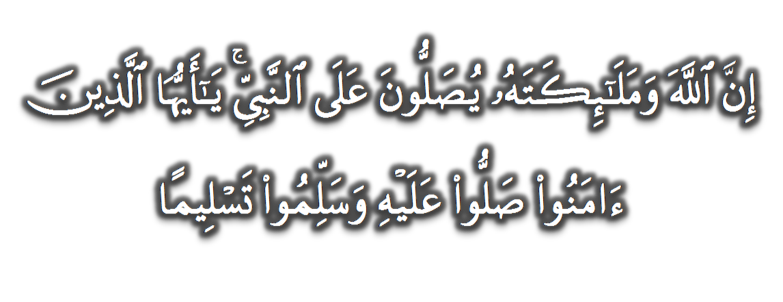 (Surah Al-Ahzab : Ayat 56)
“Sesungguhnya Allah Taala Dan Para MalaikatNya Sentiasa Berselawat Ke Atas Nabi (Muhammad).
Wahai Orang-orang Beriman! Berselawatlah Kamu 
Ke Atasnya Serta Ucapkanlah Salam Sejahtera Dengan Penghormatan Ke Atasnya Dengan Sepenuhnya”.
Selawat
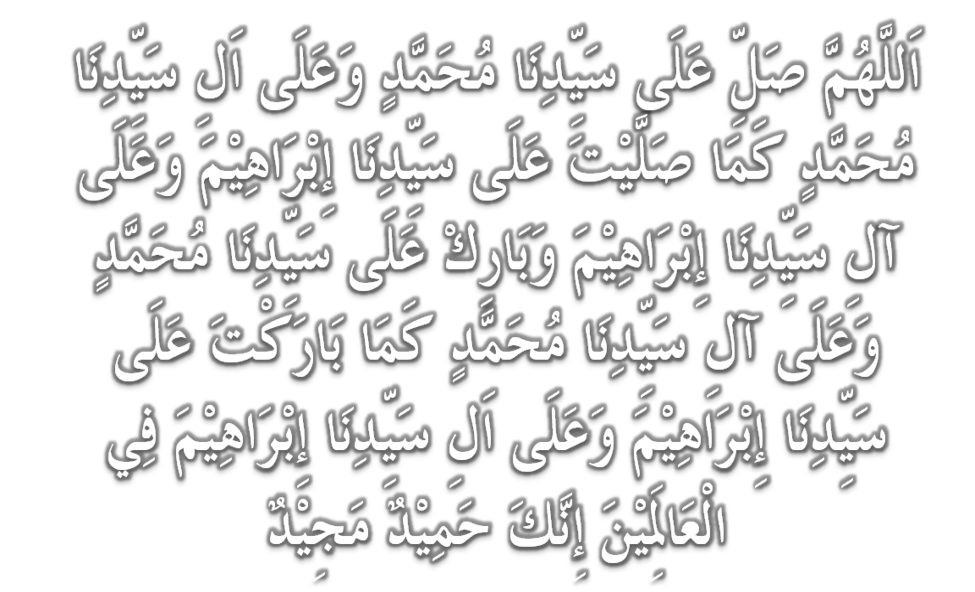 DOA
اللَّهُمَّ اغْفِرْ لِلْمُؤْمِنِيْنَ وَالْمُؤْمِنَاتِ، وَالمُسْلِمِيْنَ وَالْمُسْلِمَاتِ الأَحْيَاءِ مِنْهُمْ وَالأَمْوَات، 
إِنَّكَ سَمِيْعٌ قَرِيْبٌ مُجِيْبُ الدَّعَوَات.
اللَّهُمَّ ادْفَعْ عَنَّا الْبَلاءَ وَالْوَبَاءَ وَالْفَحْشَاءَ
 مَا لا يَصْرِفُهُ غَيْرُكَ
DOA
اللَّهُمَّ إِنَّا نَعُوذُ بِكَ مِنَ البَرَصِ وَالْجُنُونِ وَالْجُذَامِ وَمِن سَيِّئِ الأَسْقَامِ. 

اللَّهُمَّ اشْفِ مَرْضَانَا وَارْحَمْ مَّوْتَانَا، وَالْطُفْ بِنَا فِيمَا نَزَلَ بِنَا
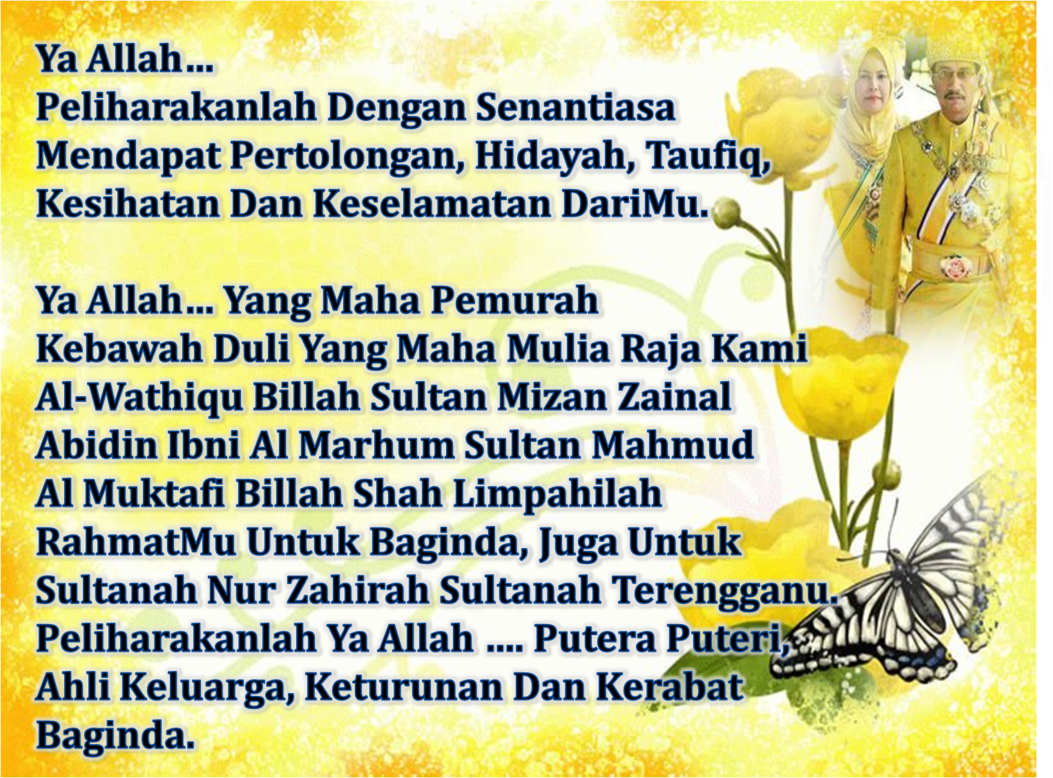 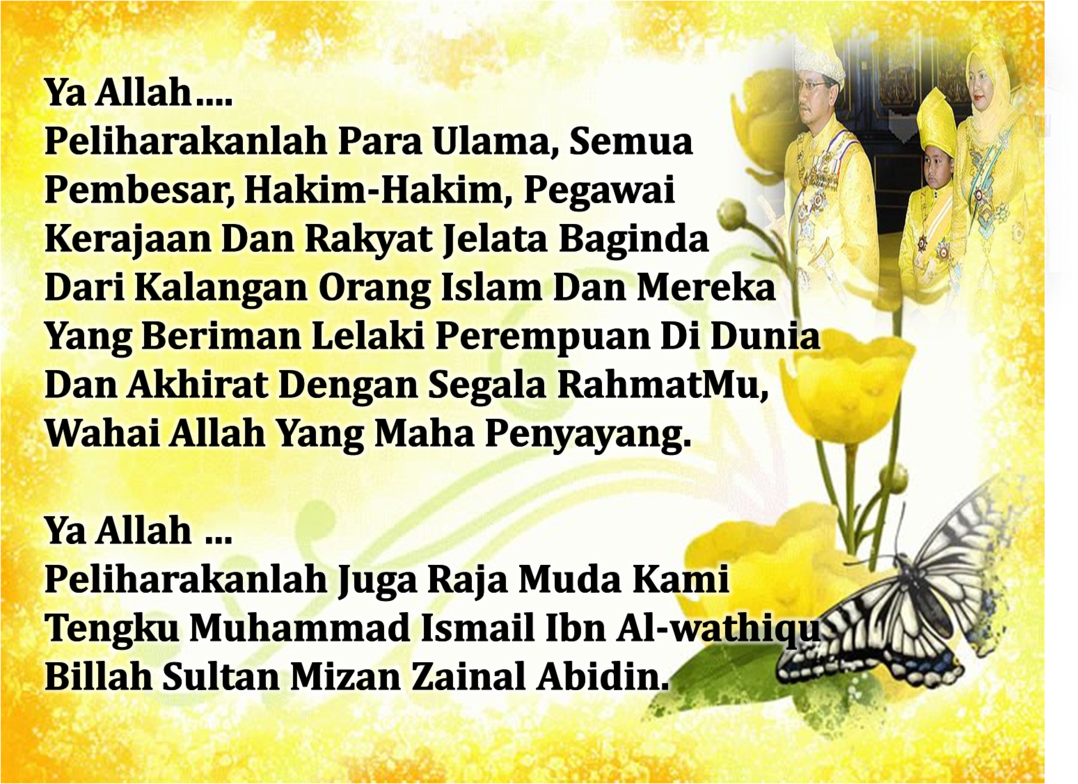 DOA …
Ya Allah, wahai Tuhan yang Maha Hidup lagi Maha Mentadbir segala urusan. Dengan rahmat-Mu, kami memohon pertolongan. 

Perbaikilah segala urusan kami, dan janganlah Engkau biarkan kami bersendirian tanpa jagaanMu. Kami mohon berlindung denganMu daripada kehilangan nikmat dan pemeliharaanMu. Kami juga berlindung denganMu daripada musibah azab dan segala kemurkaanMu. 

Wahai Tuhan kami! Ampunilah kami, keluarga kami dan saudara-saudara kami yang mendahului kami dalam iman, dan janganlah Engkau jadikan dalam hati kami rasa dengki terhadap orang yang beriman. Wahai Tuhan kami! sesungguhnya Engkau Maha Belas Kasih Lagi Maha Mengasihani.
DOA PENUTUP…
رَبَّنَا آتِنَا فِي الدُّنْيَا حَسَنَةً وَفِي الآخِرَةِ حَسَنَةً 
 وَقِنَا عَذَابَ النَّارِ.
Kurniakanlah Kepada Kami Kebaikan Di Dunia Dan Kebaikan Di Akhirat Serta Hindarilah Kami Dari Seksaan Neraka


 وَصَلَّى اللهُ عَلىَ سَيِّدِنَا مُحَمَّدٍ وَعَلىَ آلِهِ وَصَحْبِهِ وَسَلَّمْ.
 وَالْحَمْدُ للهِ رَبِّ الْعَالَمِيْنَ
عِبَادَ اللهِ!

اُذْكُرُوْا اللهَ الْعَظِيْمَ يَذْكُرْكُمْ، 

وَاشْكُرُوْهُ عَلَى نِعَمِهِ يَزِدْكُمْ،


وَلَذِكْرُ اللهِ أَكْبَرُ، وَاللهُ يَعْلَمُ مَا تَصْنَعُوْنَ
قُوْمُوْا إِلَى صَلاتِكُمْ،

 يَرْحَمْكُمُ الله